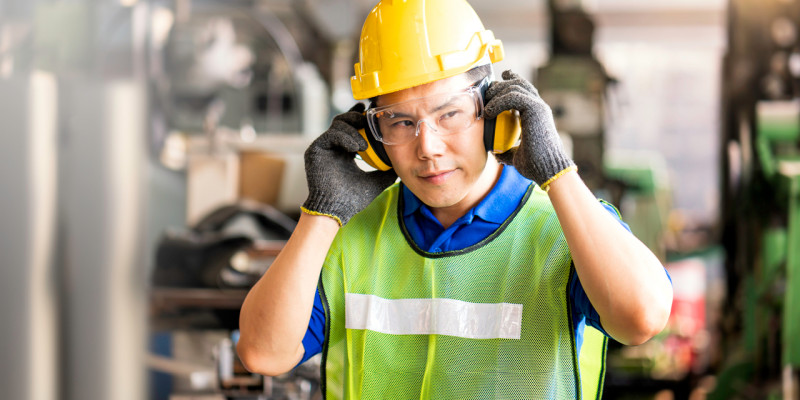 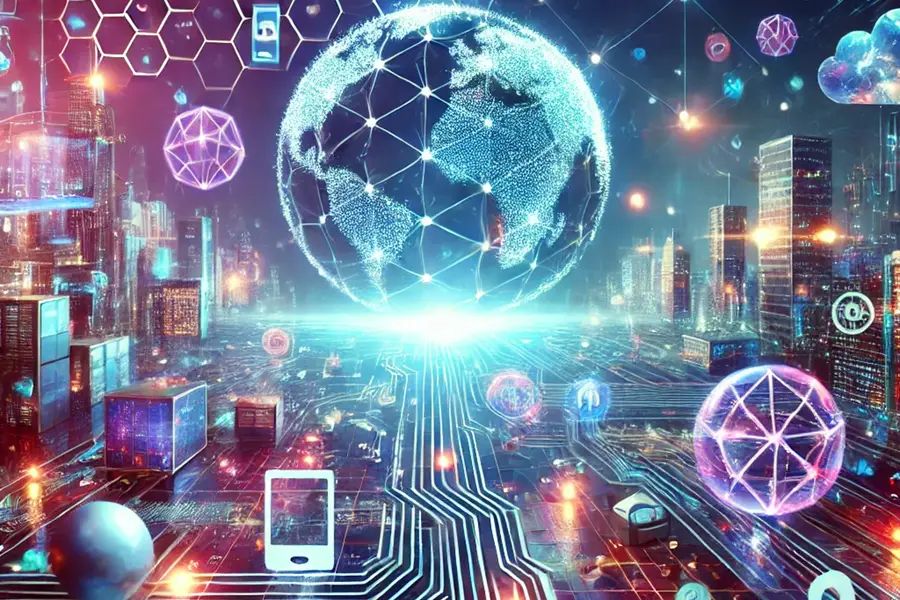 Digiflits
Zit jij al mee op de digitale trein?
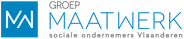 [Speaker Notes: -> Probeer plaats van tekst en afbeelding op elke slide te behouden. Bedoeling is natuurlijk wel om ze aan te passen aan het thema...]
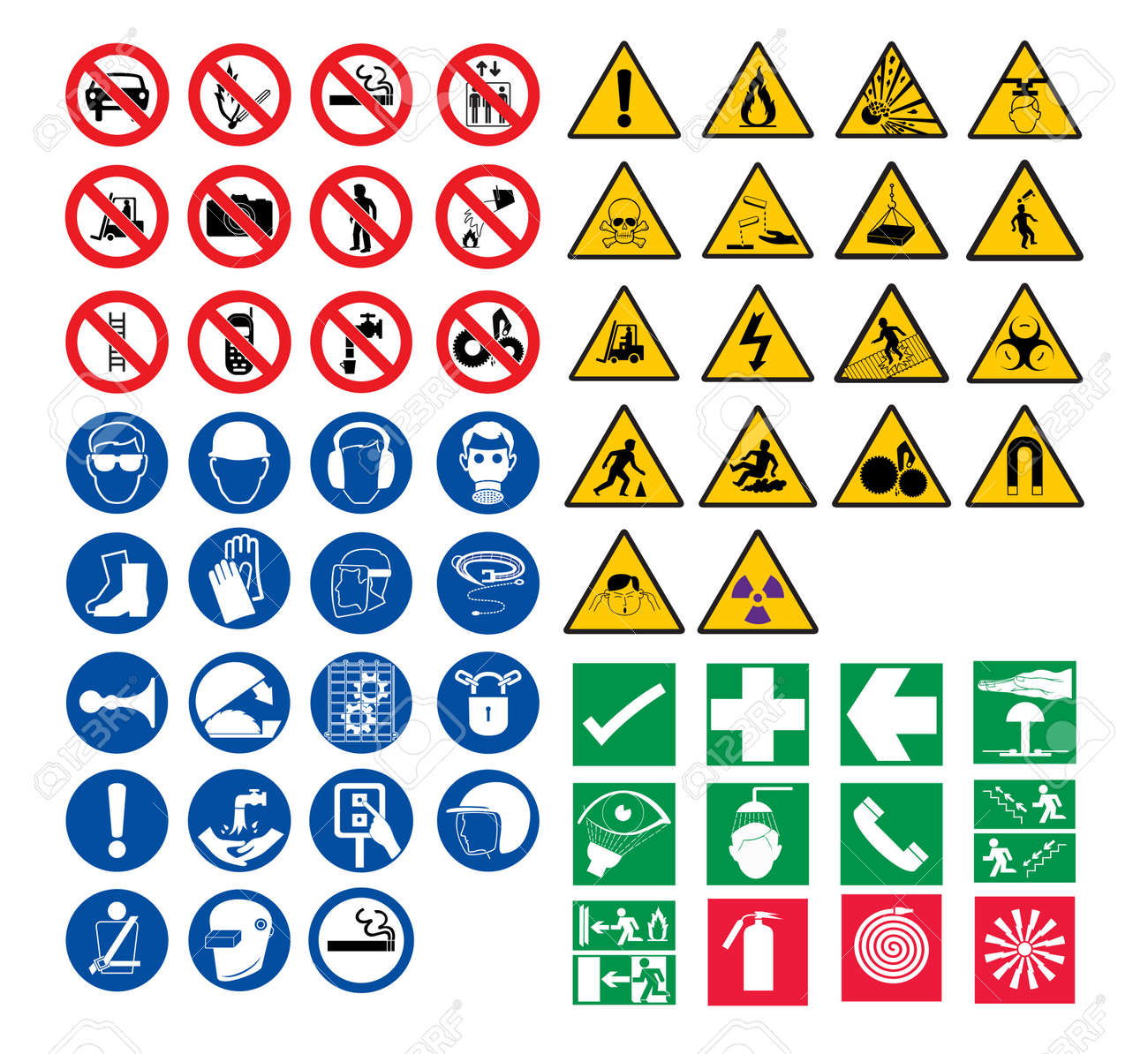 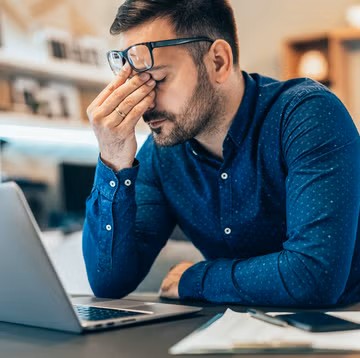 Of het nu gaat om rekeningen betalen of een dokterafspraak maken, het digitale is overal.Maar nog niet iedereen kan hier goed mee werken.
Veel mensen worden zo onbewust uitgesloten.
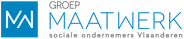 [Speaker Notes: Slide 1/3 met iets belangrijk uit de vorming.-> Probeer plaats van tekst en afbeelding op elke slide te behouden. Bedoeling is natuurlijk wel om ze aan te passen aan het thema...]
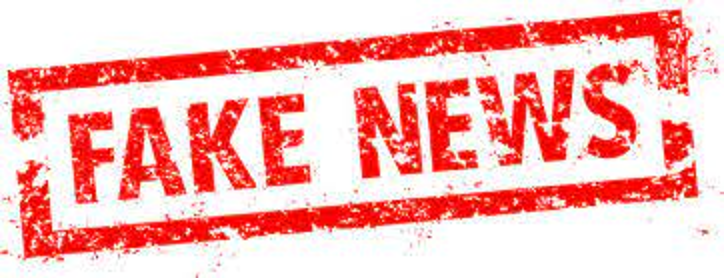 Waarvoor kan je het internet allemaal gebruiken?Hoe doe je dat veilig? Hoe je weet welke mail/ afbeelding echt is en welke niet?
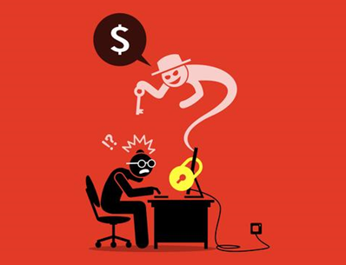 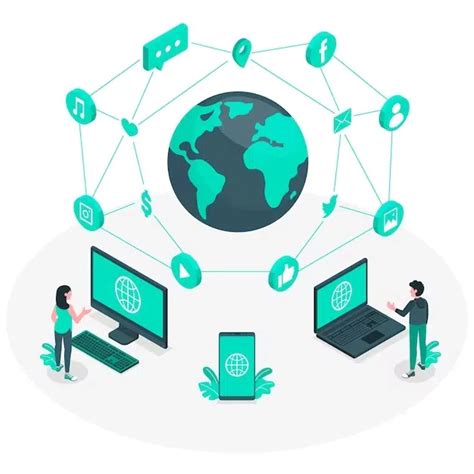 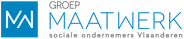 [Speaker Notes: Slide 2/3 met iets belangrijk uit de vorming-> Probeer plaats van tekst en afbeelding op elke slide te behouden. Bedoeling is natuurlijk wel om ze aan te passen aan het thema...]
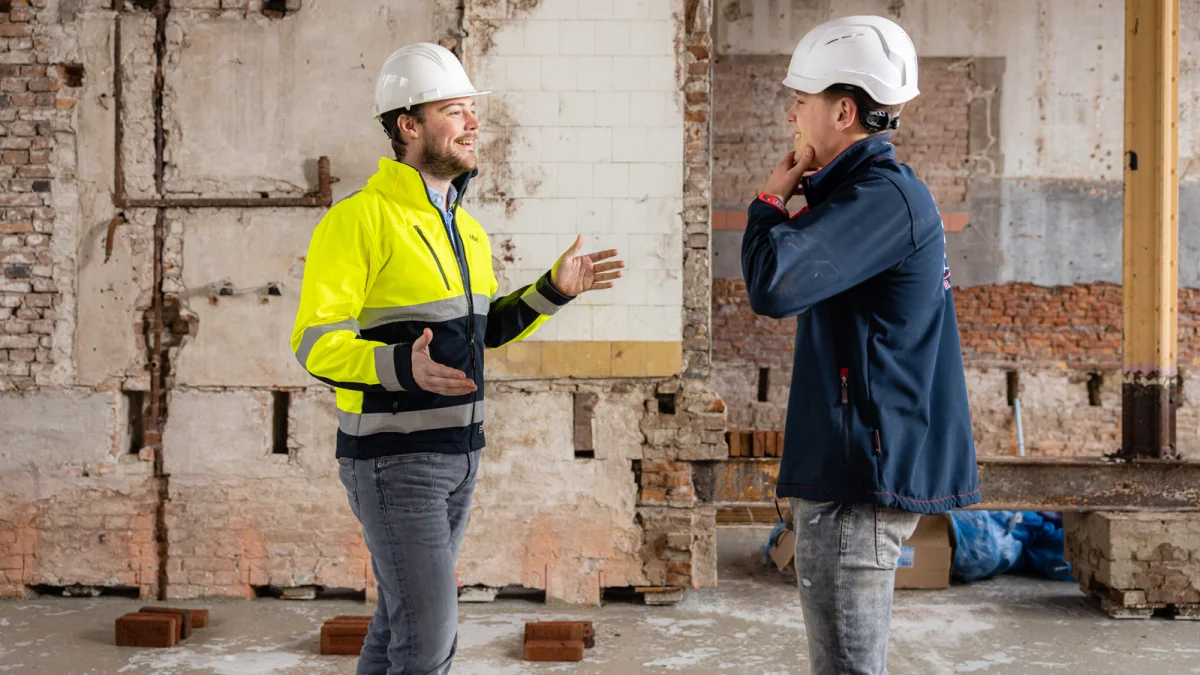 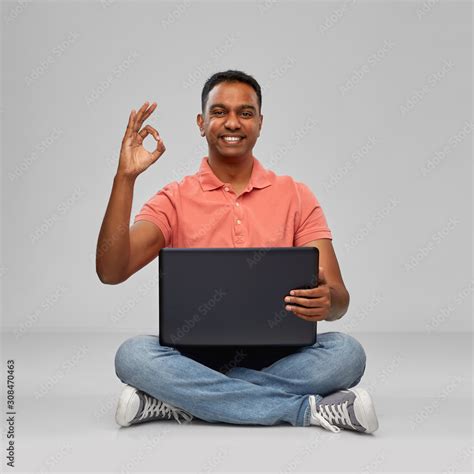 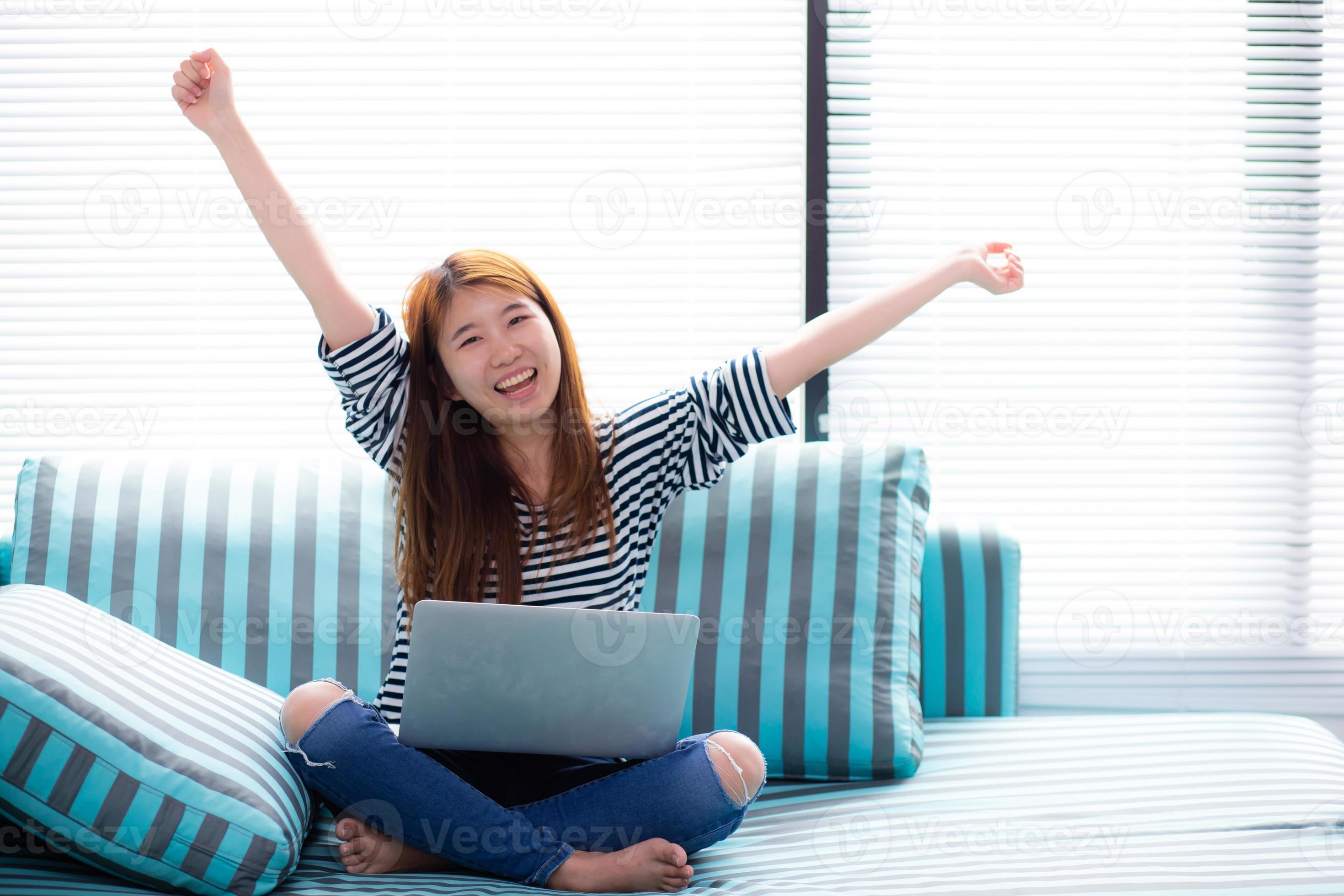 Begin je net of heb je al wat ervaring met  het digitale? Er is altijd iets nieuws te leren dat je verder helpt!
Ontdek het allemaal in deze opleiding!
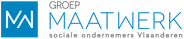 [Speaker Notes: Slide 3/3 met iets belangrijk uit de vorming-> Probeer plaats van tekst en afbeelding op elke slide te behouden. Bedoeling is natuurlijk wel om ze aan te passen aan het thema...]
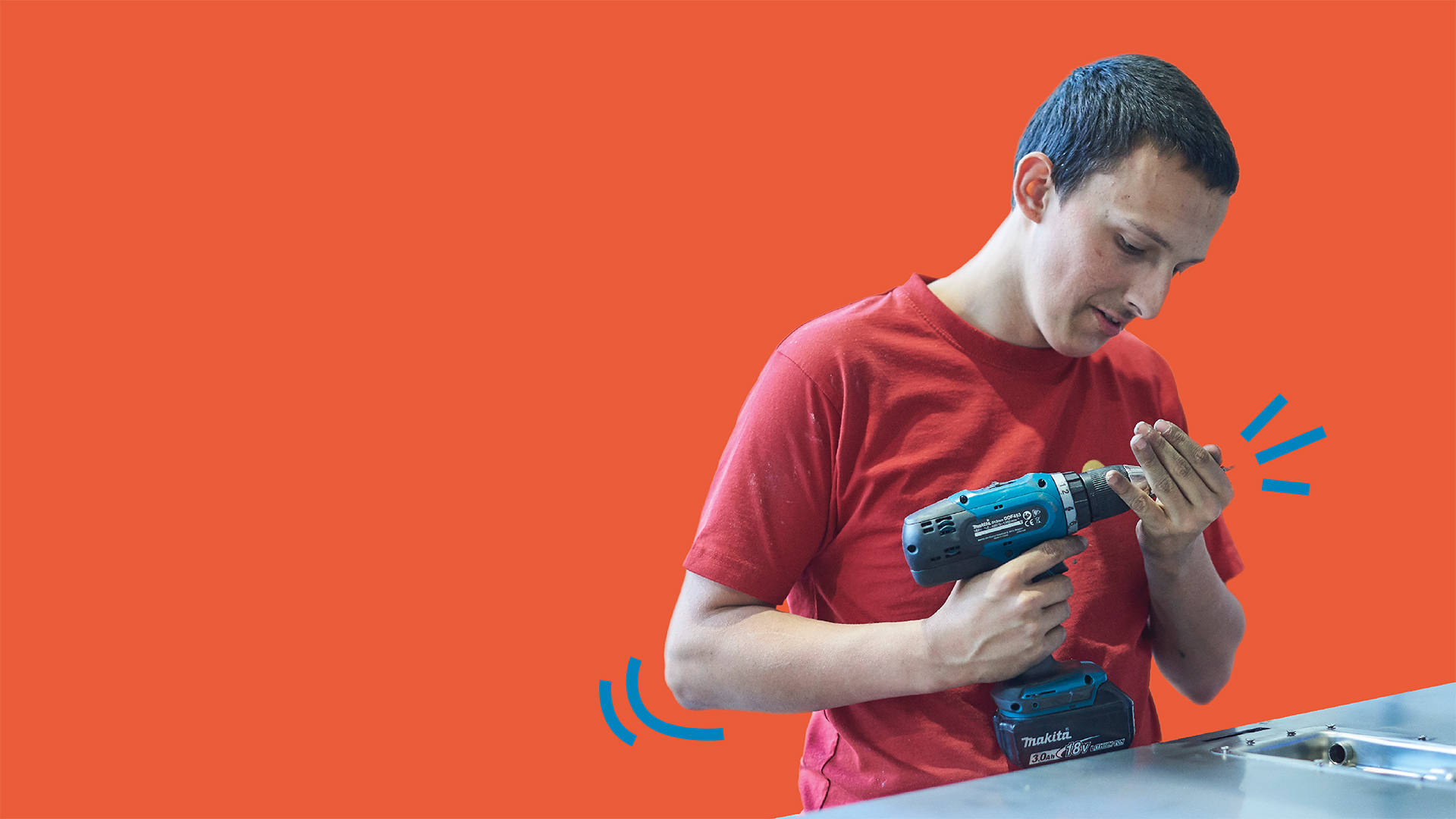 “Op 1 dag voel je jezelf al wat veiliger op het internet en kom je heel veel te weten over alles wat digitaal is!”
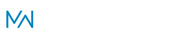 [Speaker Notes: Als laatste slide gebruiken we steeds een belangrijke slagzin uit de vorming, op een kleurrijke achtergrond. Deze achtergrond/afbeelding mag je wel zelf kiezen.]
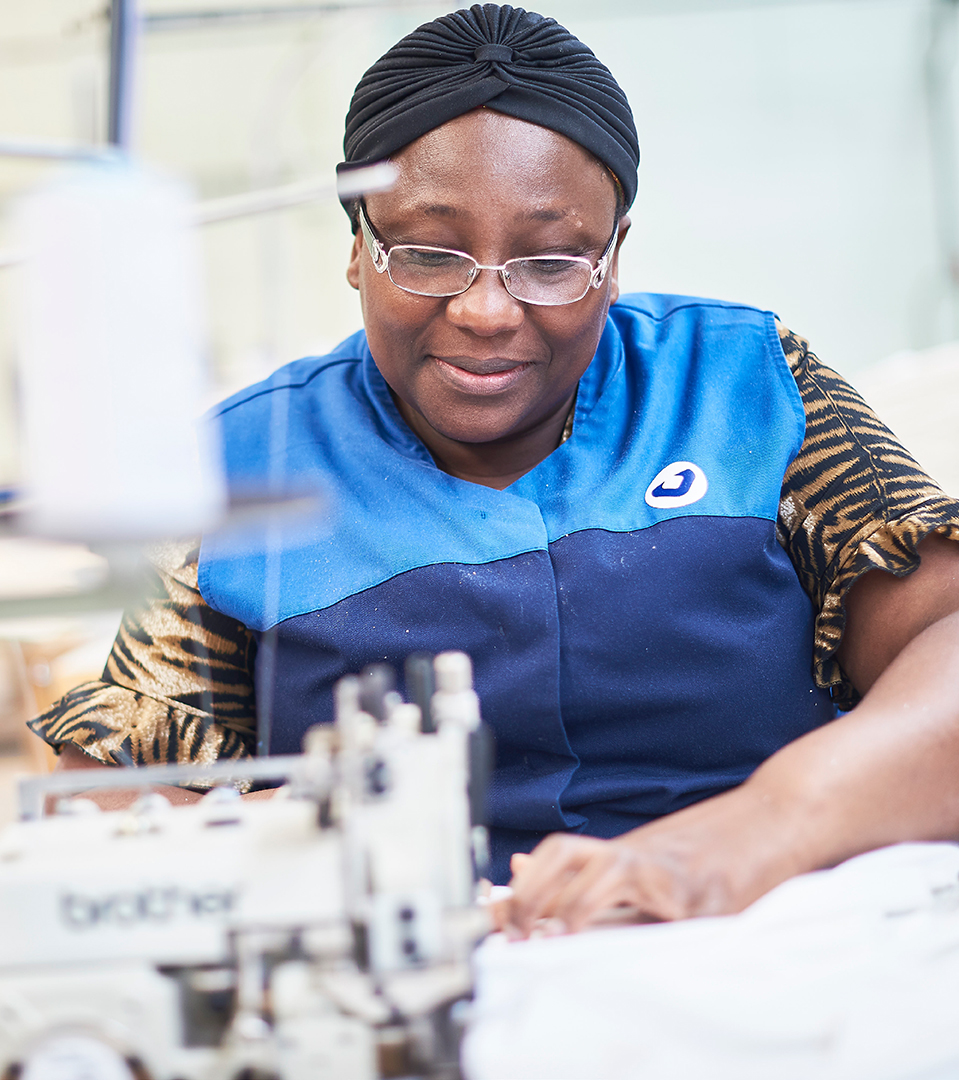 Een vorming van Groep Maatwerk
Ook iets voor jou?
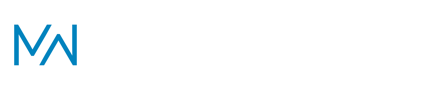 VTO-team